埼玉県介護老人保健施設協会・埼玉県看護協会看護師職能委員会Ⅱ合 同 研 修 会研修形式：ZOOM研修　参加費 ：無料
2040年に向け在宅医が考えること 　～看護師の皆さんとともに～
令和5年10月7日(土)
 10時～12時30分
基調講演

　　〇 医療法人社団 満寿会
　　　 鶴ヶ島在宅医療診療所 往診部 副院長

　　〇 埼玉県介護老人保健施設協会  理事

　　　　　　小川 越史 氏
シンポジウム
       看護協会　あさひヶ丘訪問看護ステーション　飯島　若子
       老健協会　志木瑞穂の里　　　　　　　　　　森田　茂雄
【申込】  埼玉県看護協会ホームページの研修申し込みサイト
　　　　　　「マナブル」よりお申込みください
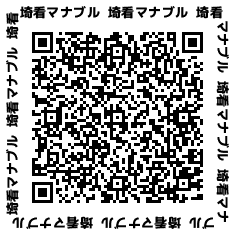